A.  Keberagaman dalam Masyarakat Indonesia
Faktor Penyebab Keberagaman Masyarakat Indonesia
Keberagaman bangsa Indonesia dapat dibentuk oleh banyaknya jumlah suku bangsa yang tinggal di wilayah Indonesia dan tersebar di berbagai pulau dan wilayah di penjuru indonesia. Setiap suku bangsa memiliki ciri khas dan karakteristik sendiri pada aspek sosial dan budaya. Menurut penelitian badan statistik auat BPS, yang di lakukan tahun 2010, di Indonesia terdapat 1.128 suku bangsa.
Keberagaman masyarakat Indonesia disebabkan oleh beberapa hal, di antaranya adalah sebagai berikut :
1.    Keadaan geografis
2.    Pegaruh kebudayaan asing
 3.  Kondisi iklim dan kondisi alam yang berbeda
2. Keanekaragaman Suku Bangsa di Indonesia
Sejak zaman dahulu bangsa Indonesia dikenal sebagai masyarakat yang majemuk. Hal ini tercermin dari semboyan “Bhinneka tunggal Ika” yang artinya berbeda-beda tetapi tetap satu. Kemajemukan yang ada terdiri atas keragaman suku bangsa, budaya, agama, ras, dan bahasa.
Adat istiadat, kesenian, kekerabatan, bahasa, dan bentuk fisik yang dimiliki oleh suku-suku bangsa yang ada di Indonesia memang berbeda, namun selain perbedaan suku-suku itu juga memiliki persamaan antara lain hukum, hak milik tanah, persekutuan, dan kehidupan sosialnya yang berasaskan kekeluargaan.
Suku bangsa adalah golongan manusia yang terikat oleh kesadaran dan identitas akan kesatuan kebudayaan. Orang-orang yang tergolong dalam satu suku bangsa tertentu, pastilah mempunyai kesadaran dan identitas diri terhadap kebudayaan suku bangsanya, misalnya dalam penggunaan bahasa daerah serta mencintai kesenian dan adat istiad
Suku-suku bangsa yang tersebar di Indonesia merupakan warisan sejarah bangsa, persebaran suku bangsa dipengaruhi oleh factor geografis, perdagangan laut, dan kedatangan para penjajah di Indonesia. perbedaan suku bangsa satu dengan suku bangsa yang lain di suatu daerah dapat terlihat dari ciri-ciri berikut ini.
a. Tipe fisik, seperti warna kulit, rambut, dan lain-lain.
b. Bahasa yang dipergunakan, misalnya Bahasa Batak, Bahasa Jawa, Bahasa Madura, dan lain-lain.
c. Adat istiadat, misalnya pakaian adat, upacara perkawinan, dan upacara kematian.
d. Kesenian daerah, misalnya Tari Janger, Tari Serimpi, Tari Cakalele, dan Tari Saudati.
e. Kekerabatan, misalnya patrilineal(sistem keturunan menurut garis ayah) dan matrilineal(sistem keturunan menurut garis ibu).
f. Batasan fisik lingkungan, misalnya Badui dalam dan Badui luar.
Masyarakat Indonesia terdiri atas bermacam-macam suku bangsa. Di Indonesia terdapat kurang lebih 300 suku bangsa. Setiap suku bangsa hidup dalam kelompok masyarakat yang mempunyai kebudayaan berbeda-beda satu sama lain. Jumlah suku bangsa di Indonesia ratusan jumlahnya.
Berikut ini contoh persebaran suku bangsa di Indonesia.
1. Nanggroe Aceh Darussalam : suku Aceh, suku Alas, suku Gayo, suku Kluet, suku Simelu, suku Singkil, suku Tamiang, suku Ulu .
2. Sumatera Utara : suku Karo, suku Nias, suku Simalungun, suku Mandailing, suku Dairi, suku Toba, suku Melayu, suku PakPak, suku maya-maya
3. Sumatera Barat : suku Minangkabau, suku Mentawai, suku Melayu, suku guci, suku jambak
Riau : Melayu, Siak, Rokan, Kampar, Kuantum Akit, Talang Manuk, Bonai, Sakai, Anak Dalam, Hutan, Laut .
5. Kepulauan Riau : Melayu, laut
6. Bangka Belitung : Melayu
7. Jambi : Batin, Kerinci, Penghulu, Pewdah, Melayu, Kubu, Bajau
. Sumatera Selatan : Palembang, Melayu, Ogan, Pasemah, Komering, Ranau Kisam, Kubu, Rawas, Rejang, Lematang, Koto, Agam
9. Bengkulu : Melayu, Rejang, Lebong, Enggano, Sekah, Serawai, Pekal, Kaur, Lembak
10. Lampung : Lampung, Melayu, Semendo, Pasemah, Rawas, Pubian, Sungkai, Sepucih
11. DKI Jakarta : Betawi
12. Banten : Jawa, Sunda, Badui
13. Jawa Barat : Sunda,
14. Jawa Tengah : Jawa, Karimun, Samin, Kangean
15. D.I.Yogyakarta : Jawa
16. Jawa Timur : Jawa, Madura, Tengger, Asing
7. Bali : Bali, Jawa, Madura
18. NTB : Bali, Sasak, Bima, Sumbawa, Mbojo, Dompu, Tarlawi, Lombok
19. NTT : Alor, Solor, Rote, Sawu, Sumba, Flores, Belu, Bima
20. Kalimantan Barat : Melayu, Dayak (Iban Embaluh, Punan, Kayan, Kantuk, Embaloh, Bugan,Bukat), Manyuke
21. Kalimantan Tengah : Melayu, Dayak (Medang, Basap, Tunjung, Bahau, Kenyah, Penihing, Benuaq), Banjar, Kutai, Ngaju, Lawangan, Maayan, Murut, Kapuas
22. Kalimantan Timur : Melayu, Dayak(Bukupai, Lawangan, Dusun, Ngaju, Maayan)
23. Kalimantan Selatan : Melayu, Banjar, Dayak, Aba
24. Sulawesi Selatan : Bugis, Makasar, Toraja, Mandar
25. Sulawesi Tenggara : Muna, Buton,Totaja, Tolaki, Kabaena, Moronehe, Kulisusu, Wolio
26. SulawesiTengah : Kaili, Tomini, Toli-Toli,Buol, Kulawi, Balantak, Banggai,Lore
27. Sulawesi Utara : Bolaang-Mongondow, Minahasa, Sangir, Talaud, Siau, Bantik
28. Gorontalo : Gorontalo
29. Maluku : Ambon, Kei, Tanimbar, Seram, Saparua, Aru, Kisar
30. Maluku Utara : Ternate, Morotai, Sula, taliabu, Bacan, Galela
31. Papua Barat : Waigeo, Misool, Salawati, Bintuni, Bacanca
Papua Tengah : Yapen, Biak, Mamika, Numfoor
33. Papua Timur : Sentani, Asmat, Dani, Senggi
Berikut ini beberapa contoh rumah adat.
1.   Rumah Bolon (Sumatera Utara).
2.   Rumah Gadang (Minangkabau, Sumatera Barat).
3.   Rumah Joglo (Jawa Tengah, Yogyakarta, dan Jawa Timur).
4.   Rumah Lamin (Kalimantan Timur).
5.   Rumah Bentang (Kalimantan Tengah).
6.   Rumah Tongkonan (Sulawesi Selatan).
7.   Rumah Honai (Rumah suku Dani di Papua).
upacara adat yang dilakukan suku-suku di Indonesia antara lain sebagai berikut.
1.   Mitoni, tedhak siti, ruwatan, kenduri, grebegan (Suku Jawa).
2.   Seren taun (Sunda).
3.   Kasodo (Tengger).
4.   Nelubulanin, ngaben (Bali).
5.   Rambu solok (Toraja).
bermacam-macam bentuk kesenian daerah
.1. Contoh lagu-lagu daerah sebagai berikut.
1.      Nangroe Aceh Darussalam Piso Surit
2.      Sumatera Utara Lisoi, Sinanggar Tullo, Sing Sing So, Butet
3. Sumatera Barat Kambanglah Bungo, Ayam Den Lapeh, Mak Inang, Kampuang Nan Jauh di Mato
4.      Riau Soleram
5.      Sumatera Selatan Dek Sangke, Tari Tanggai, Gendis Sriwijaya
6.      Jakarta Jali-jali, Kicir-kicir, Surilang
7.      Jawa Barat Bubuy Bulan, Cing Cangkeling, Manuk Dadali, Sapu Nyere Pegat Simpai
8.      Jawa Tengah Gundul-gundul Pacul, Gambang Suling, Suwe Ora Jamu, Pitik Tukung, Ilir-ilir,
Jawa Timur Rek Ayo Rek, Turi-turi Putih
10.   Madura Karaban Sape, Tanduk Majeng
11.   Kalimantan Barat Cik Cik Periok
12.   Kalimantan Tengah Naluya, Kalayar, Tumpi Wayu
13.   Kalimantan Selatan Ampar Ampar Pisang, Paris Baranta
4.   Sulawesi Utara Si Patokaan, O Ina Ni Keke, Esa Mokan
15.   Sulawesi Selatan Anging Mamiri, Ma Rencong, Pakarena
16.   Sulawesi Tengah Tondok Kadadingku
17.   Bali Dewa Ayu, Meyong-meyong, Macepetcepetan, Janger, Cening Putri Ayu.
NTT Desaku, Moree, Pai Mura Rame, Tutu Koda, Heleleu Ala De Teang,
19.   Maluku Kole-Kole, Ole Sioh, Sarinande, Waktu Hujan Sore-sore, Ayo Mama, Huhatee
20.   Papua Apuse, Yamko Rambe Yamko
Contoh Tari-tarian Tradisional Indonesia
Nangroe Aceh Darussalam Tari Seudati, Saman, Bukat
2.      Sumatera Utara Tari Serampang, Baluse, Manduda
3.      Sumatera Barat Tari Piring, Payung, Tabuik
4.      Riau Tari Joget Lambak, Tandak
5.      Sumatera Selatan Tari Kipas, Tanggai, Tajak
6.      Lampung Tari Melinting, Bedana
Bengkulu Tari Adum, Bidadari
8.      Jambi Tari Rangkung, Sekapur Sirih
9.      Jakarta Tari Yapong, Serondeng, Topeng
10.   Jawa Barat Tari Jaipong, Merak, Patilaras
11.   Jawa Tengah-Yogyakarta Tari Bambangan Cakil, Enggot-enggot, Bedaya,
Jawa Timur Tari Reog Ponorogo, Remong
13.   Bali Tari Legong, Arje, Kecak
14.   Nusa Tenggara Barat Tari Batunganga, Sampari
15.   Nusa Tenggara Timur Tari Meminang, Perang
16.   Kalimantan Barat Tari Tandak Sambas, Zapin Tembung
17.   Kalimantan Timur Tari Hudog, Belian
Kalimantan Tengah Tari Balean Dadas, Tambun
19.   Kalimantan Selatan Tari Baksa Kembang
20.   Sulawesi Selatan Tari Kipa, Gaurambuloh
21.   Sulawesi Tenggara Tari Balumba, Malulo
22.   Sulawesi Tengah Tari Lumense, Parmote
23.   Sulawesi Utara Tari Maengket
Maluku Tari Nabar Ilaa, Perang
25.   Papua Tari Perang, Sanggi
Contoh Seni Pertunjukan yang Ada di Indonesia
Banten: Debus
2.   DKI Jakarta: Ondel-ondel, Lenong
3.   Jawa Barat: Wayang Golek, Rudat, Banjet, Tarling, Degung
4.   Jawa Tengah: Wayang Kulit, Kuda Lumping, Wayang Orang, Ketoprak, Srandul, Opak Alang, Sintr
.   Jawa Timur: Ludruk, Reog, Wayang Kulit
6.   Bali: Wayang Kulit, Janger
7.   Riau: Makyong
8.   Kalimantan: Mamanda
Pakaian Adat.
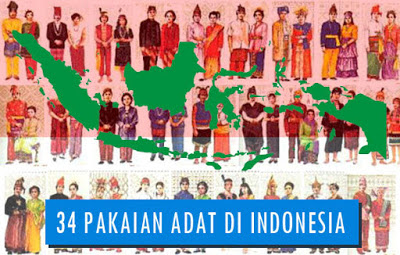 aceh
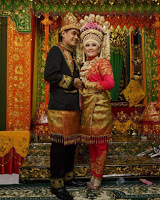 Batak toba
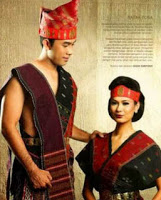 riau
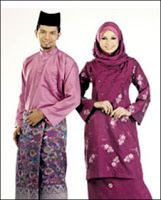 Sumatera barat
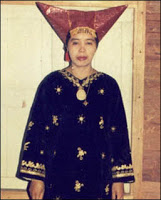 kepulauanriau
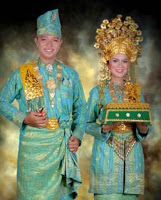 Bangka Belitung
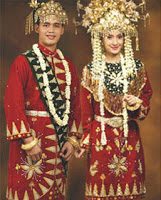 jambi
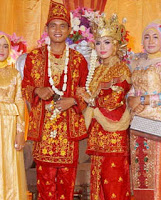 Bengkulu
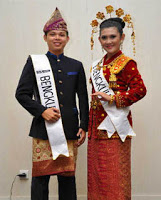 Sumatera Selatan
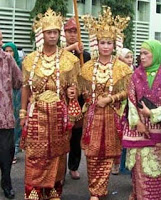 Lampung
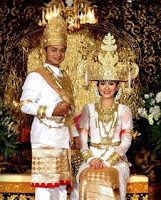 Banten
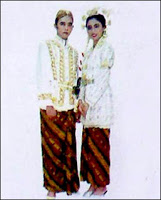 DKI Jakarta
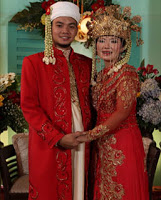 Papua Barat
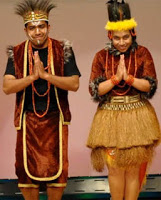 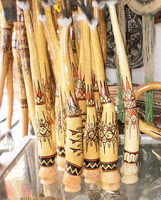 Keragaman agama
1. Agama Islam
Nama Kitab Suci : Al Qur'an
Nama Pembawa : Nabi Muhammad SAW
Permulaan : Sekitar 1400 tahun yang lalu
Tempat Ibadah : Masjid
Hari Besar Keagamaan : Hari Raya Idul Fitri, Hari Raya Idul Adha, Tahun Baru Hijrah, Isra’ Mi’raj
2. Agama Kristen Protestan
Nama Kitab Suci  : Alkitab
Nama Pembawa : Yesus Kristus
Permulaan : Sekitar 2000 tahun yang lalu
Tempat Ibadah : Gereja
Hari Besar Keagamaan : Hari Natal, Hari Jumat Agung, Hari Paskah, Kenaikan Isa Almasih
. Agama Katolik
Nama Kitab Suci : Alkitab
Nama Pembawa : Yesus Kristus
Permulaan : Sekitar 2000 tahun yang lalu
Tempat Ibadah : Gereja
Hari Besar Keagamaan : Hari Natal, Hari Jumat Agung, Hari Paskah, Kenaikan Isa Almasih
4. Agama Hindu
Nama Kitab Suci : Weda
Nama Pembawa : –
Permulaan : Sekitar 3000 tahun yang lalu
Tempat Ibadah : Pura
Hari Besar Keagamaan : Hari Nyepi, Hari Saraswati, Hari Pagerwesi
5. Agama Buddha
Nama Kitab Suci : Tri Pitaka
Nama Pembawa : Siddharta Gautama
Permulaan : Sekitar 2500 tahun yang lalu
Tempat Ibadah : Vihara
Hari Besar Keagamaan : Hari Waisak, Hari Asadha, Hari Kathina
6. Agama Kong Hu Cu
Nama Kitab Suci : Si Shu Wu Ching
Nama Pembawa : Kong Hu Cu
Permulaan : Sekitar 2500 tahun yang lalu
Tempat Ibadah : Li Tang / Klenteng
Hari Besar Keagamaan : Tahun Baru Imlek, Cap Go Meh
B. Arti Penting Memahami Keberagaman dalam Bingkai Bhinneka Tunggal Ika
Bhinneka Tunggal Ika merupakan semboyan bangsa kita yang mengungkapkan persatuan dan kesatuan yang berasal dari keanekaragaman. Walaupun kita terdiri atas berbagai suku yang beranekaragam budaya daerah, namun kita tetap satu bangsa Indonesia, memiliki bahasa ,tanah air, Bangsa Indonesia. Begitu juga bendera kebangsaan Merah Putih
Semboyan ‘Bhinneka Tunggal Ika’ merupakan semboyan bangsa kita yang mengungkapkan persatuan dan kesatuan yang berasal dari keanekaragaman. Walaupun kita terdiri atas berbagai suku dan beranekaragam budaya daerah, namun kita tetap satu bangsa indonesia, memiliki bahasa dan tanah air yang sama, yaitu bahasa indonesia dan tanah air Indonesia
1) Menghormati Suka Bangsa di Indonesia
2) Menghormati Budaya di Indonesia
3) Menghormati Agama yang ada di   Indonesia
4) Menghormati Ras yang ada di Indonesia
5) Menghormati Golongan yang ada di Indonesia
6) Bhinneka Tunggal Ika Sebagai Alat Pemersatu Bangsa
Bhinneka Tunggal Ika merupakan alat pemersatu bangsa. Untuk itu kita harus benar-benar memahami maknanya. Negara kita juga memiliki alat-alat pemersatu bangsa yang lain yakni:
1. Dasar Negara Pancasila
2. Bendera Merah Putih sebagai bendera kebangsaan
3. Bahasa Indonesia sebagai bahasa nasional dan bahasa persatuan
4. Lambang Negara Burung Garuda
5. Lagu Kebangsaan Indonesia Raya
6. Lagu-lagu perjuangan
. Persatuan dalam keragaman harus dipahami oleh setiap warga masyarakat agar dapat mewujudkan hal-hal sebagai berikut:
1. Kehidupan yang serasi, selaras dan seimbang
2. Pergaulan antarsesama yang lebih akrab
3. Perbedaan yang ada tidak menjadi sumber masalah
4. Pembangunan berjalan lancar
Adapun sikap toleransi yang perlu dikembangkan untuk mewujudkan persatuan dalam keragaman antara lain:
1. Tidak memandang rendah suku atau budaya yang lain
2. Tidak menganggap suku dan budayanya paling tinggi dan paling baik
3. Menerima keragaman suku bangsa dan budaya sebagai kekayaan bangsa yang tak ternilai harganya.   
4. Lebih mengutamakan negara dari pada kepentingan daerah atau suku masing-masing.